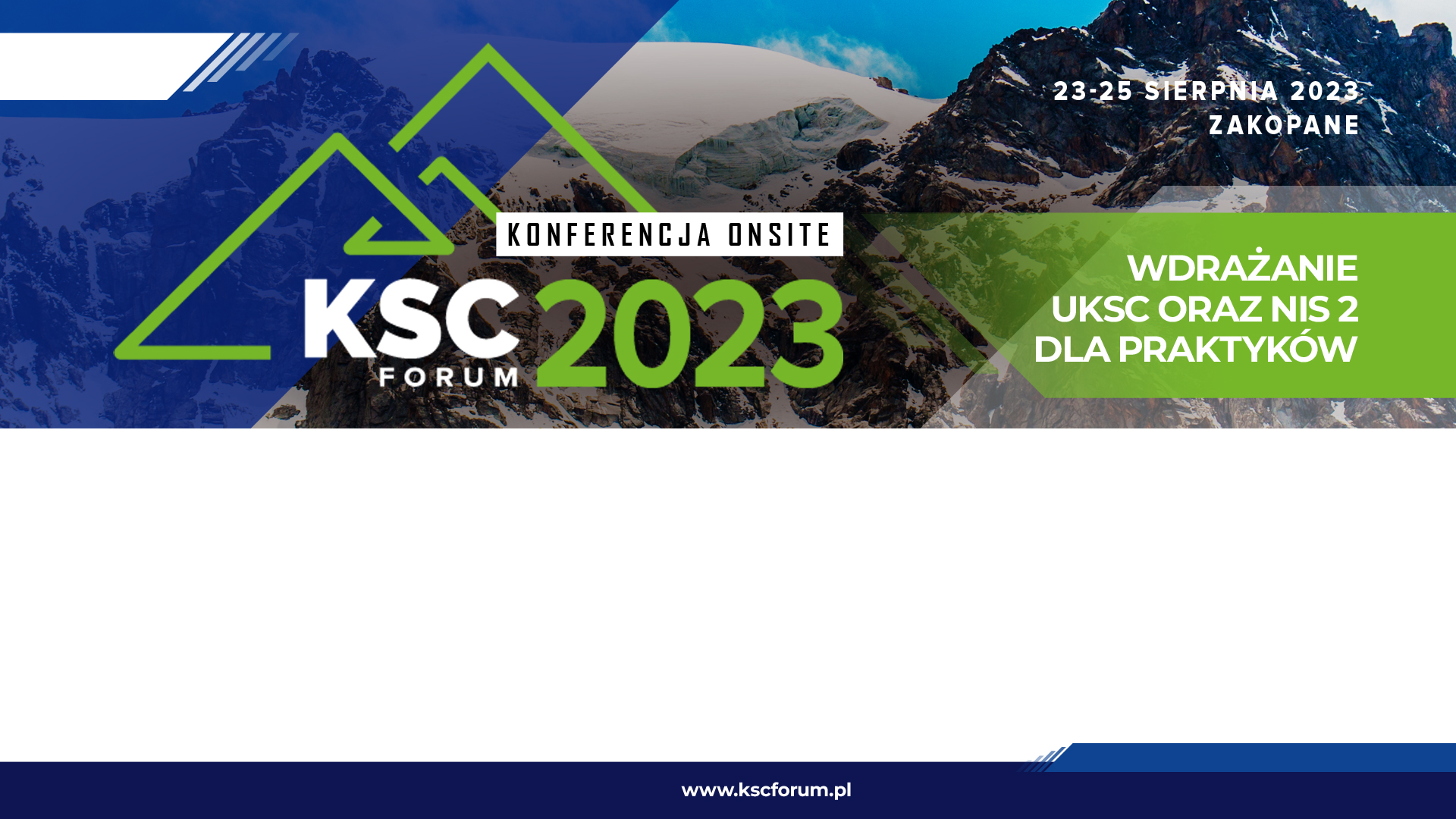 Tytuł prezentacji
IMIĘ I NAZWISKO